Рост антиколониального движения. Образование новых независимых государств вследствие крушения колониальный империйПреподаватель : Р.А.Андреева
После Второй мировой войны резко изменилось соотношение сил на международной арене. Влияние европейских стран уменьшилось, в то время как США и СССР стали сверхдержавами, между которыми началась «холодная война». Но самым существенным изменением был крах колониальной системы и появление большого количества новых независимых государств. Процесс освобождения стран и народов Азии и Африки от колониального господства после Второй мировой войны вошёл в историю под название деколонизация.
Процесс деколонизации можно разделить на три условных этапа.
К 1930-м гг. в странах Азии и Африки сложились национальные движения. После Второй мировой войны, в 1947 г., независимости от Великобритании добилась Индия. На месте бывшей британской колонии возникли два независимых государства - Индия и Пакистан.
Сначала Великобритания, Франция и другие европейские страны пытались сохранить свои колониальные империи, но долгая и тяжёлая война истощила их военные и финансовые ресурсы. Многие европейцы, пережившие войну, не желали дальнейших конфликтов с народами, готовыми воевать за свою свободу и независимость.
«Холодная война» также подрывала силы империализма.  США, хотя зачастую и декларативно, поддерживали право угнетённых народов на национальное самоопределение. Соперник США Советский Союз резко выступал против колониализма и капиталистической модели развития. Процесс деколонизации после войны приобрёл необратимый характер. Колониальные и зависимые страны одна за одной добивались своей независимости. Вскоре обе сверхдержавы ста-ли искать союзников среди новых государств.
Международным Годом Африки был объявлен 1960 г., когда 17 африканских колониальных территорий обрели независимость.  В 1963 г. освободившиеся государства основали Организацию Африканского Единства (ОАЕ). В результате «великого освобождения» в мире появилось около 100 новых независимых государств.
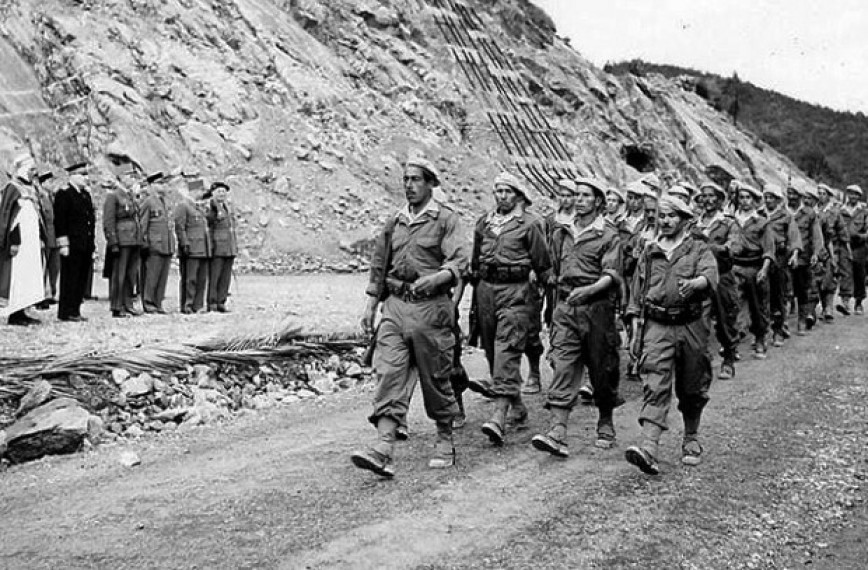 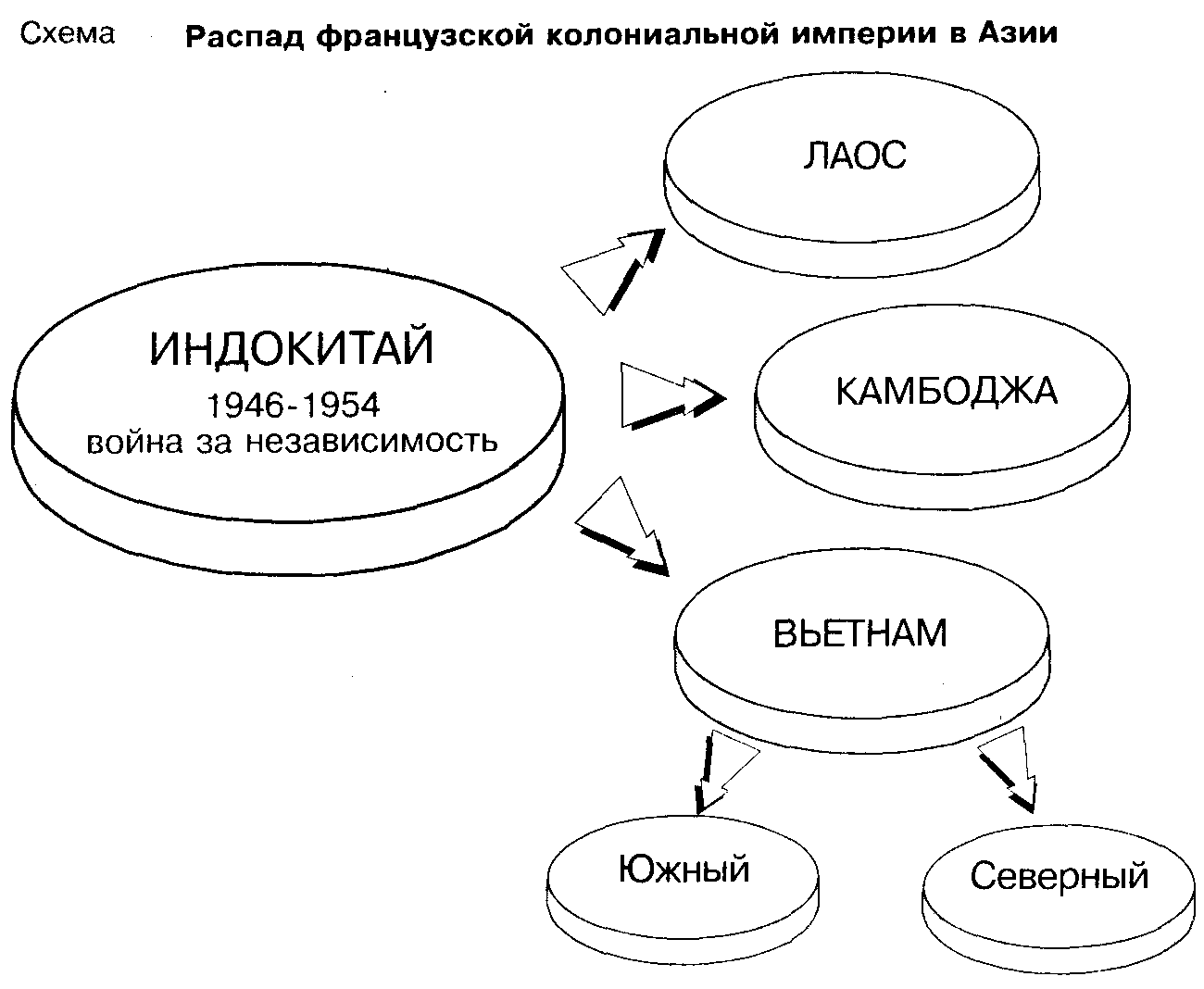 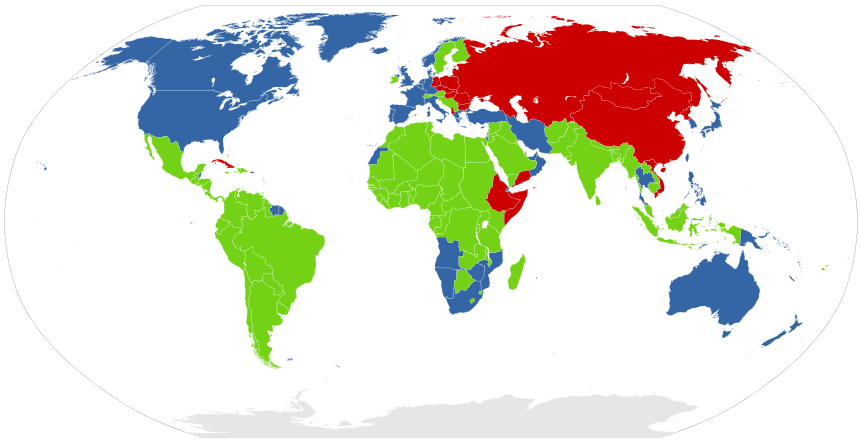 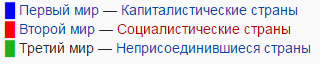 Новые государства Азии и Африки, а также страны Латинской Америки стали известны под названием развивающихся стран, или стран «третьего мира». Термин «третий мир» используется для обозначения государств, менее развитых, чем «первый мир» (западные индустриальные государства и Япония) или «второй мир» (страны социалистического лагеря).
Новые государства возникли в период «холодной войны». США и СССР боролись за влияние в мире, предлагая экономическую и военную помощь развивающимся странам. Каждая сверхдержава стремилась к тому, чтобы новые страны восприняли её идеологию и модель развития: капитализм или социализм. Многие новые государства предпочли социализм главным образом из-за того, что их старые колониальные правители были капиталистами. Другие государства привлекло экономическое могущество и материальное благосостояние Запада.
Страны, выбравшие другой путь развития не связывали себя с различными идеологическими концепциями. Они строили своё развитие на основе товарно-денежных отношений, опирались на частную инициативу и участие в развитии экономики ТНК, ориентируясь на мировой рынок и международную помощь западного мира.
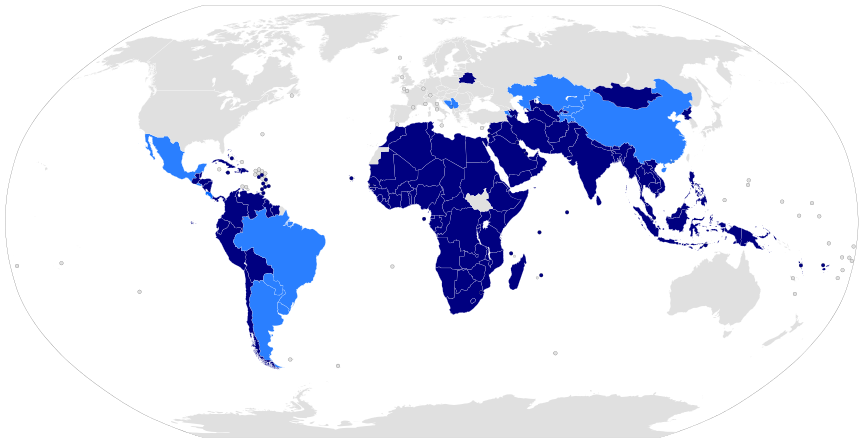 Члены Движения 
неприсоединения
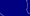 Наблюдатели
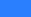 Стремясь избежать участия в политике сверхдержав, многие новые государства решили не присоединяться ни к одной из сторон, соперничавших в «холодной войне». Они старались сохранить и при этом придать своей политике определённые организационные формы (регулярные встречи глав государств или министров иностранных дел, согласованные действия в ООН и других международных организациях). Так во второй половине 1950-х гг. возникло Движение неприсоединения.
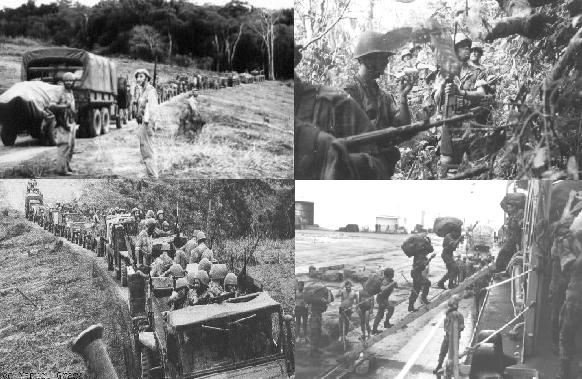 Движение неприсоединения - международная организация, объединяющая 118 государств мира на принципах неучастия в военных блоках. Официально создана 25 государствами на Белградской конференции в сентябре 1961 г. Основной целью Движения неприсоединения было ослабление международной напряжённости и проведение экономической политики, выгодной именно развивающимся странам. Лидером этого движения стала Индия, которая в период правления Дж.Неру взяла курс на создание общества социалистического образца.
В странах Азии, Африки и Латинской Америки довольно часто вспыхивали локальные конфликты. США и СССР, как правило, поддерживали противоборствующие стороны. Используя такие конфликты, сверхдержавы воевали друг с другом косвенно, а не напрямую.
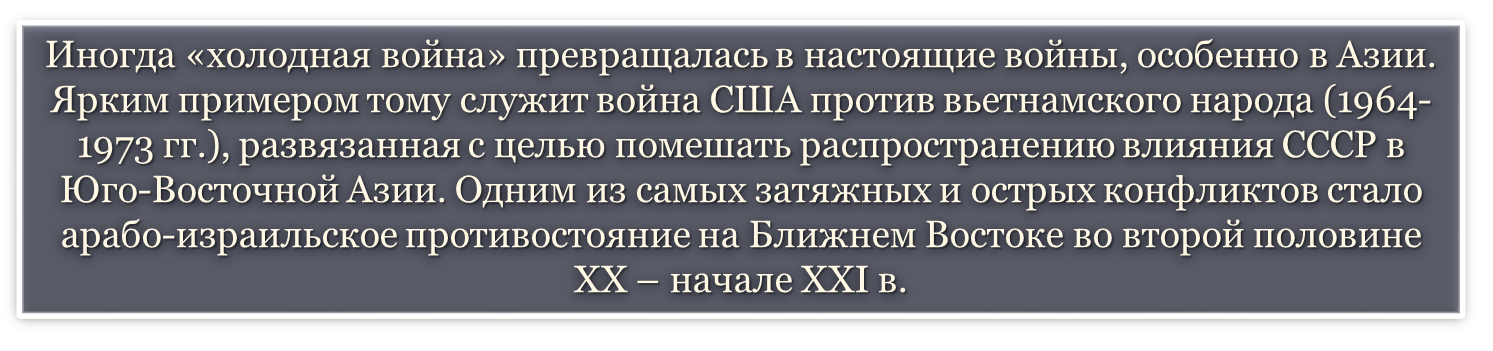 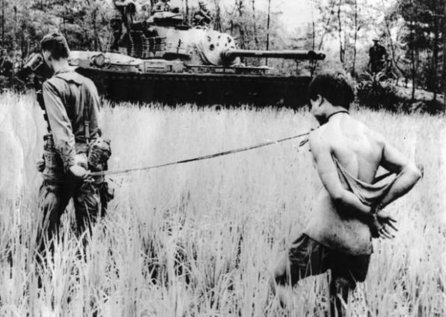 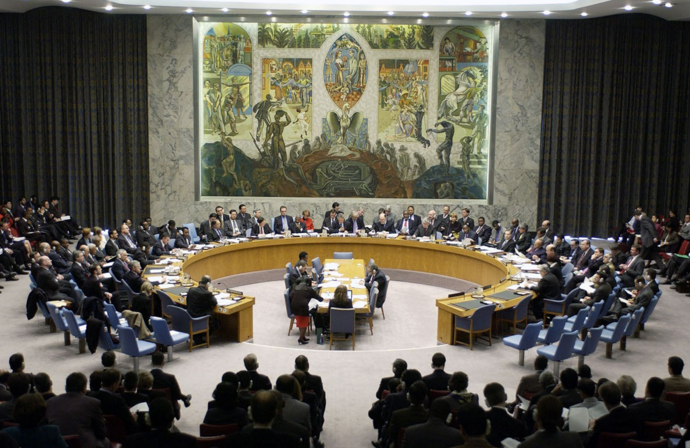 Важную роль в урегулировании конфликтов в развивающихся странах играла Организация Объединённых Наций (ООН). Окончание «холодной войны» не привело к ликвидации локальных конфликтов.
Многие развивающиеся страны столкнулись с серьёзными проблемами, особенно в Африке. Здесь молодые государства унаследовали неупорядоченные территории, на которых проживали люди с разной языковой, религиозной и этнической идентичностью. Колониальные правители, активно применявшие политику «разделяй и властвуй», часто использовали этническое соперничество. После получения независимости население Африканского континента оставалось разнородным в экономическом и культурном отношениях.
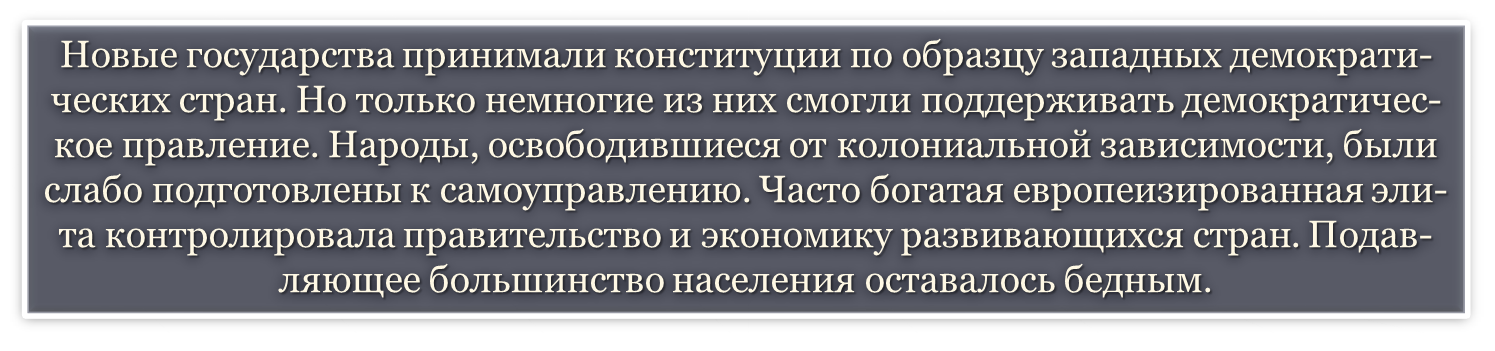 В 1948 г. в Южно-Африканской Республике (ЮАР) на всеобщих выборах победила Национальная партия. Она провела несколько очень строгих законов, ограничивающих права чернокожего населения. Конечной целью политики апартеида (раздельное проживание, разделение и обособление по расовому признаку) было создание «Южной Африки для белых».
Только в 1994 г. в ЮАР состоялись свободные и честные всеобщие выборы, признанные международным сообществом. Победу одержал Африканский национальный конгресс во главе с Нельсоном Манделой, который и стал первым темнокожим президентом ЮАР. Африканский национальный конгресс находится у власти в ЮАР до сих пор.
Вопросы:
1. Поясните, как связаны между собой понятия «вторая мировая война» и «крушение колониальных империй».2. Выберите наиболее точный ответ — продолжение фразы: приобретение независимости для большинства стран...
а) привело к их беспрепятственному развитию,
б) создало много трудностей на их пути,
в) ничего не изменило в их положении. Свой выбор обоснуйте.